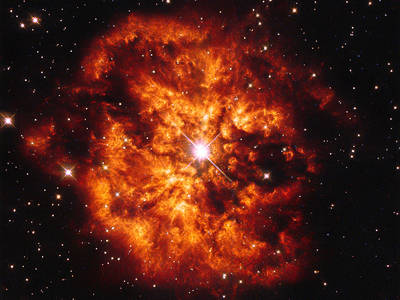 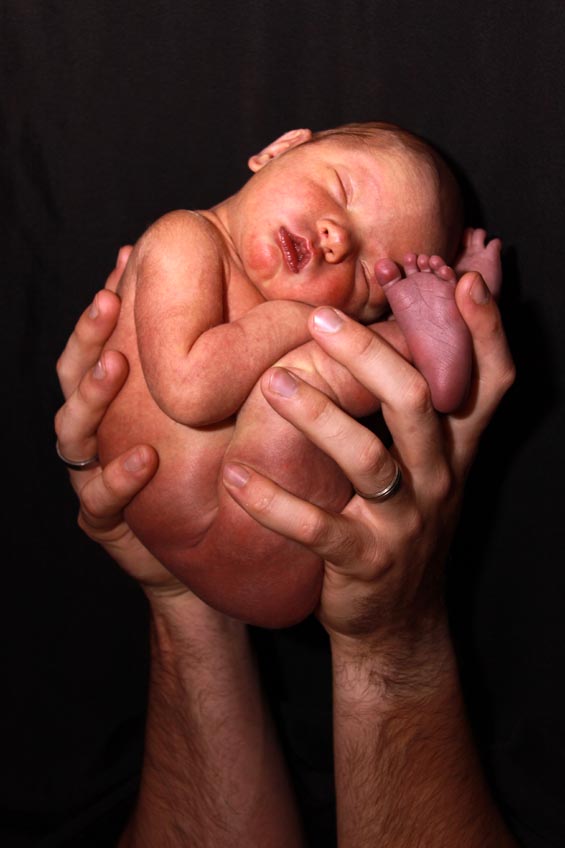 O Emmanuel
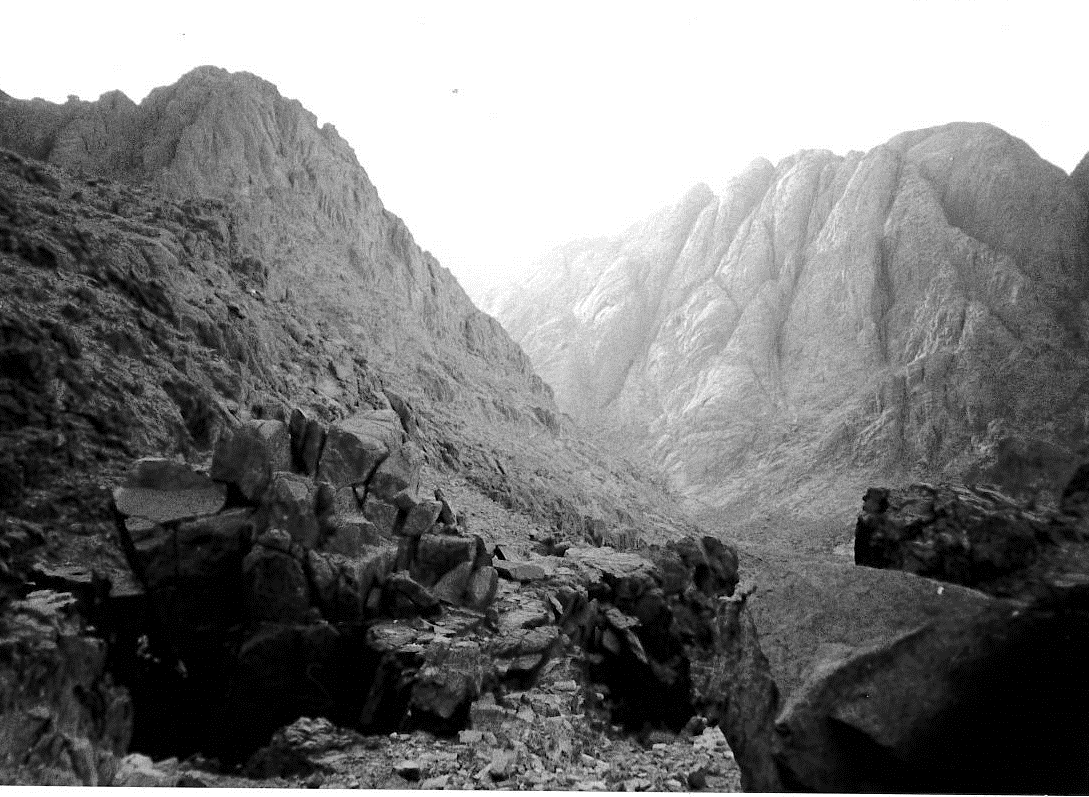 O King and Giver of Law
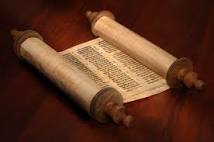 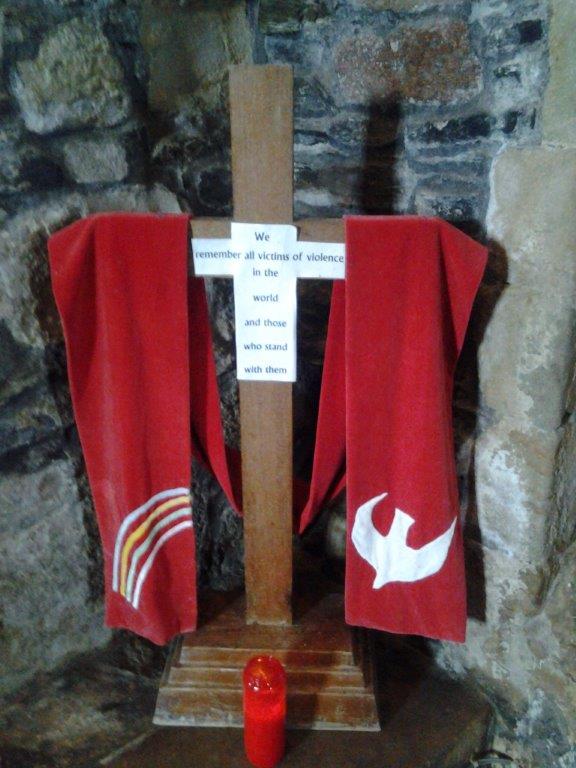 Come to save us
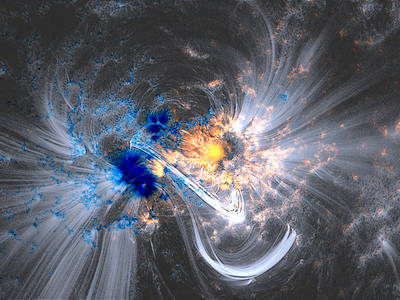 Save us Lord our God
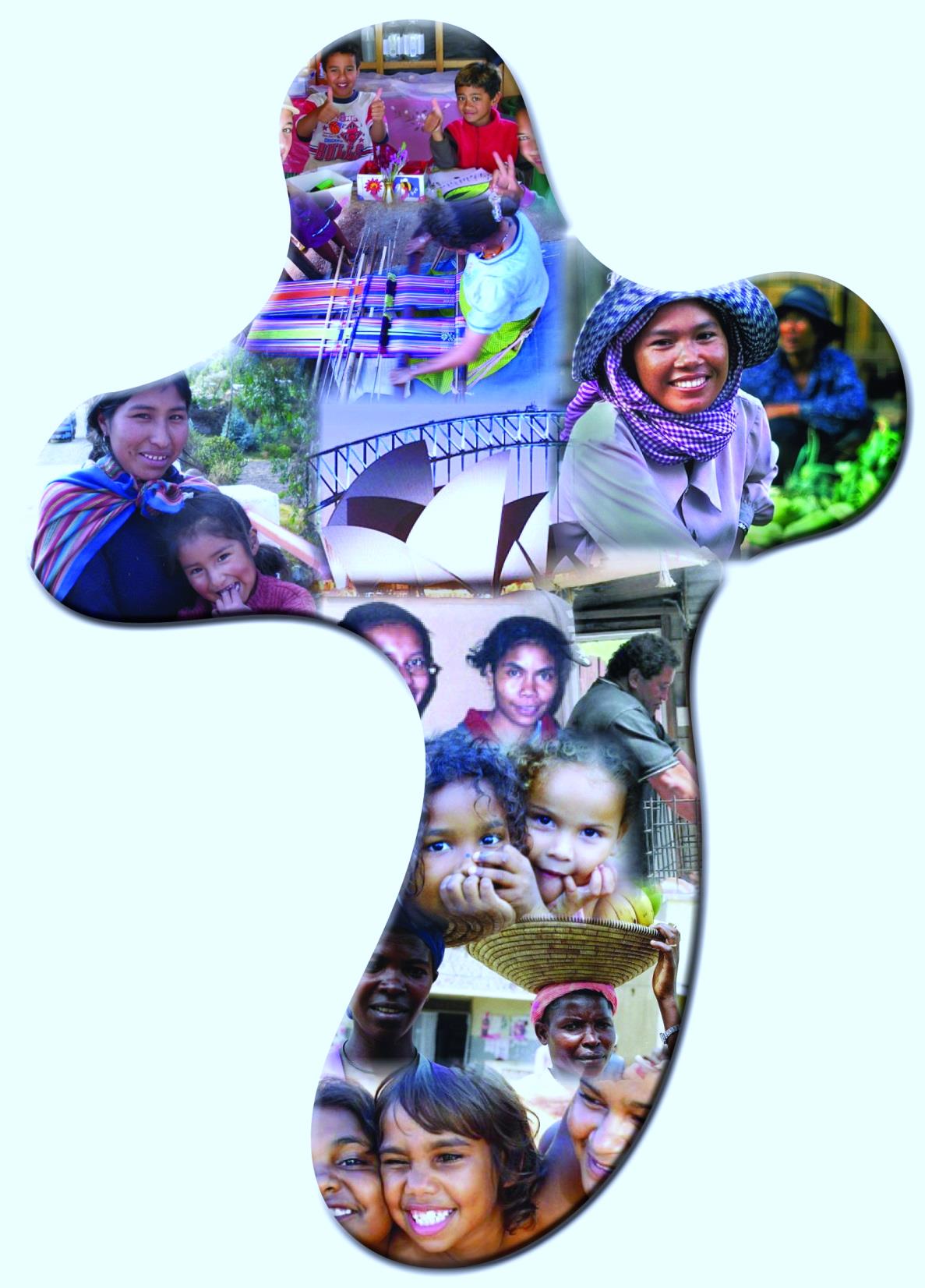 O Emmanuel, our King and 			Giver of Law:come to save us,	    Lord our God!
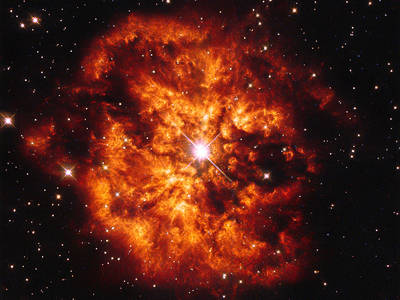 Acknowledgments and Copyright
PowerPoint created by Niesha Allport rsjSpace images - NASA used with permissionPhotos:, Anne Bond rsj, Colleen Keeble rsj, Maria Hennekam rsj, Sandy Leaitua and Public Domain Web images